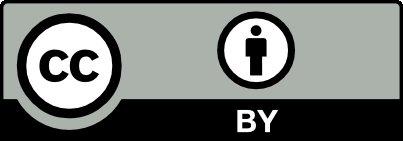 DOI: 10.5281/zenodo.4455586
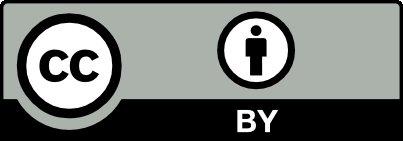 DOI: 10.5281/zenodo.4455586
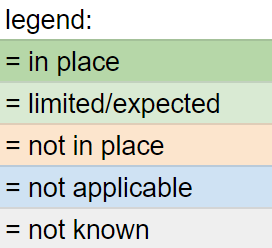 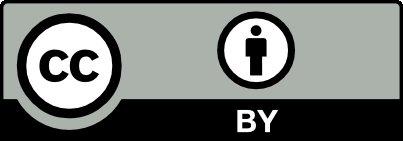 DOI: 10.5281/zenodo.4455586